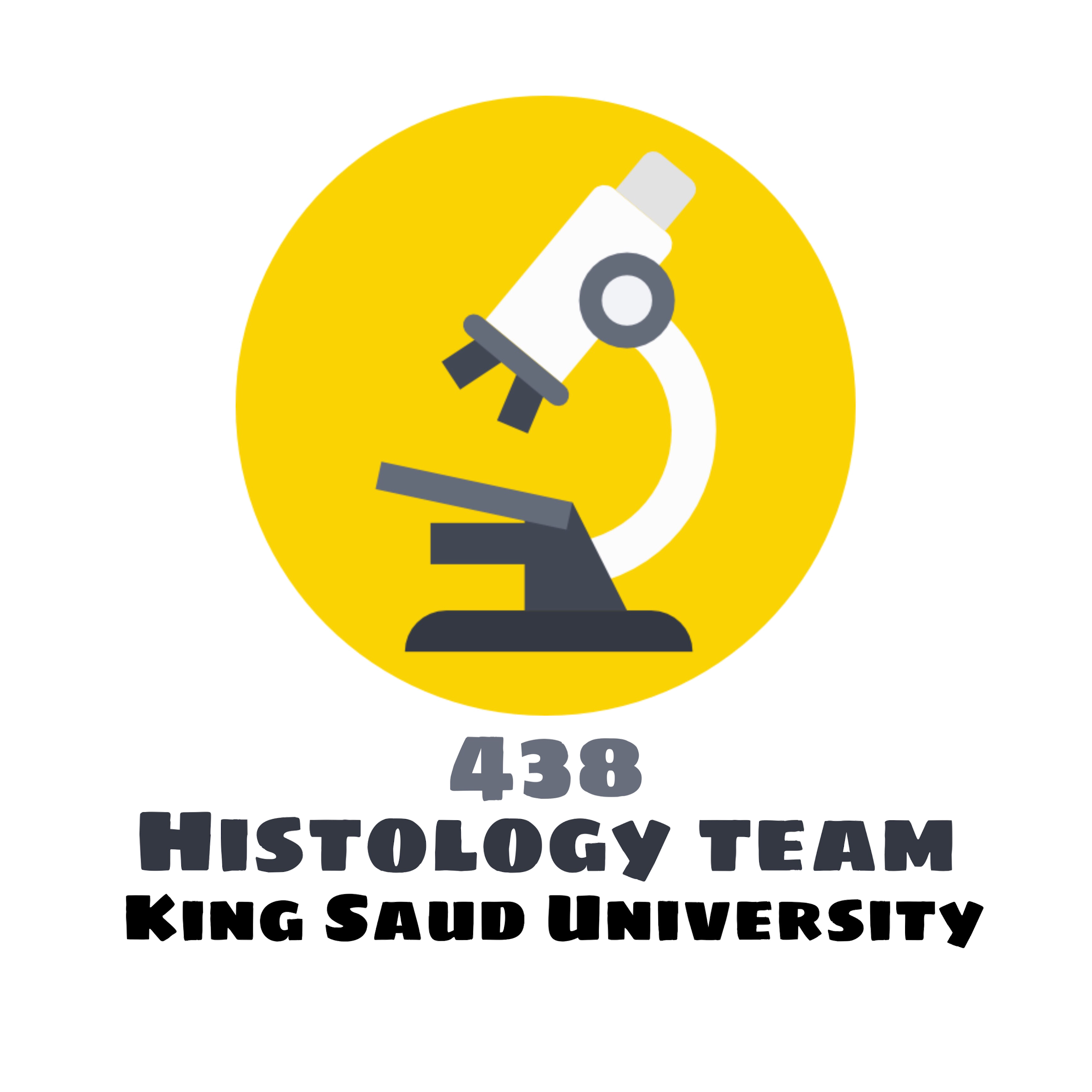 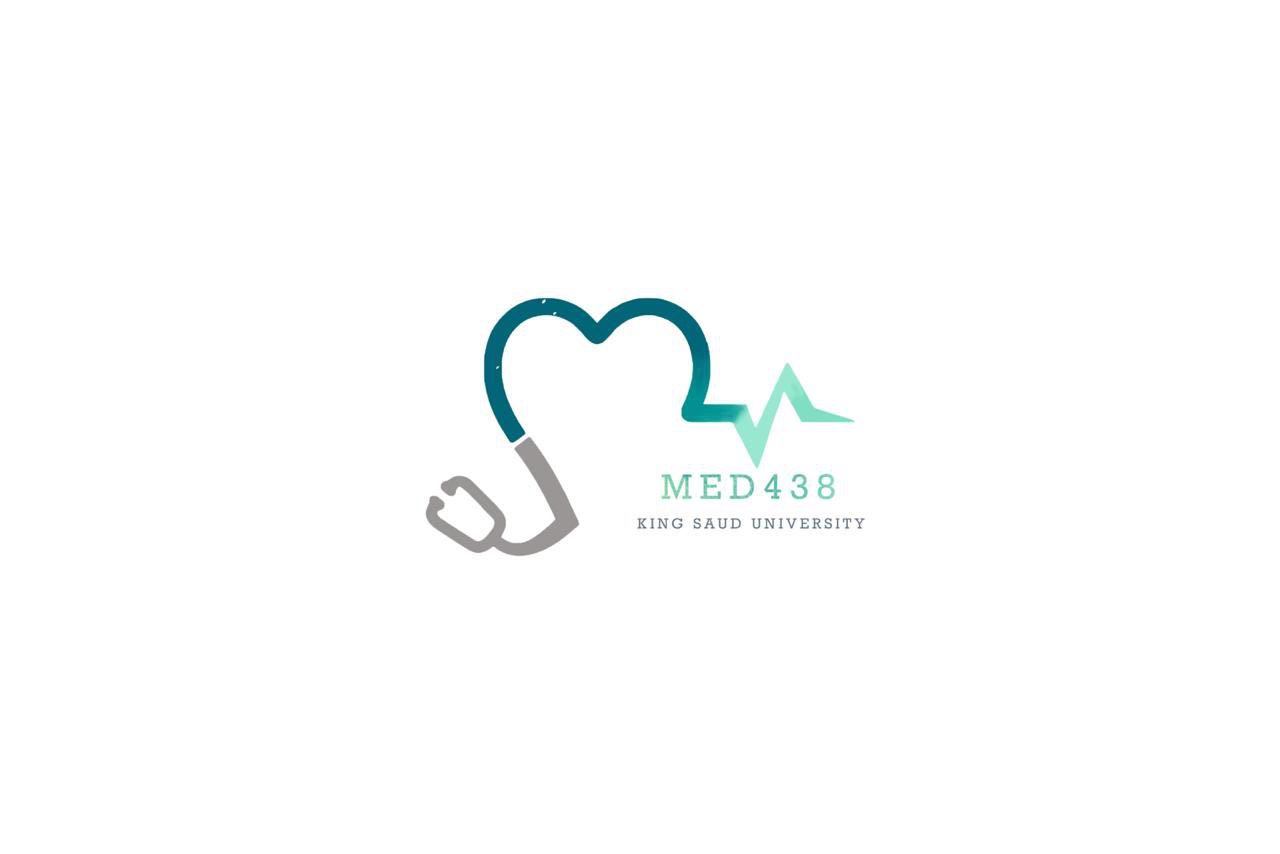 Pancreas 
Exocrine & Endocrine
Objectives:
Describe the endocrine part of the pancreas within the exocrine part.
Describe the histological features of the cells of islet of Langerhans.
Describe the function of different cells of islets of Langerhans.
Editing file
Important 
Doctor notes / Extra
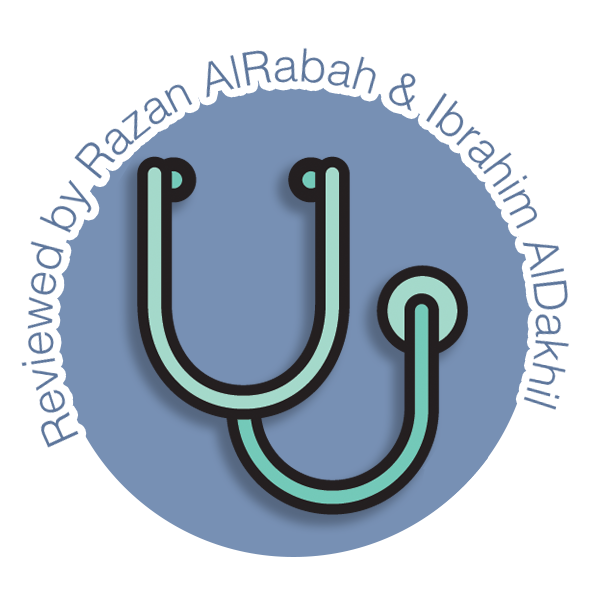 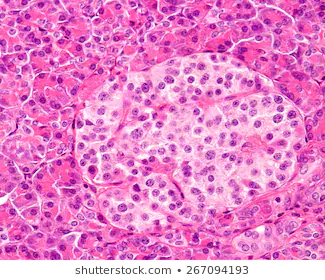 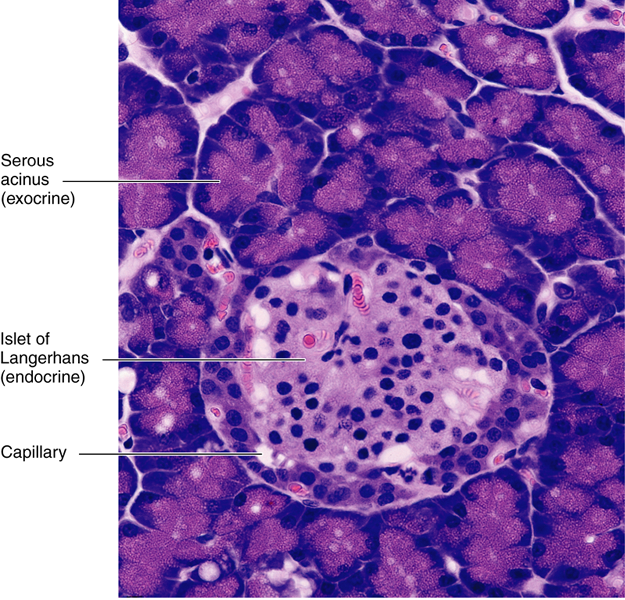 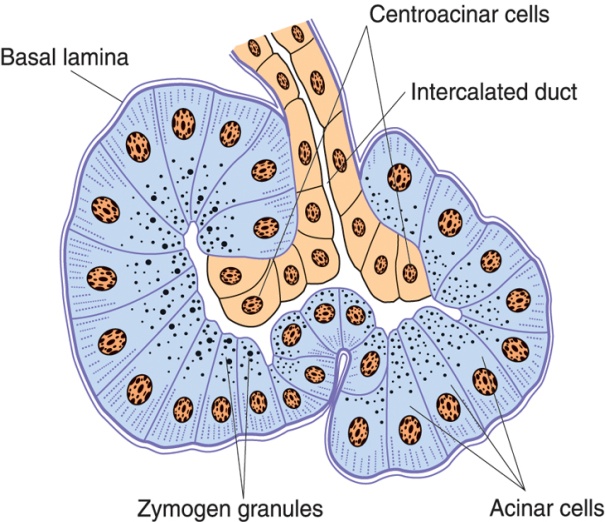 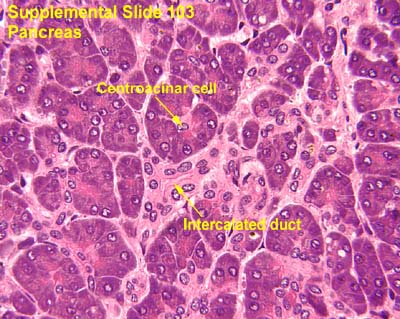 ‹#›
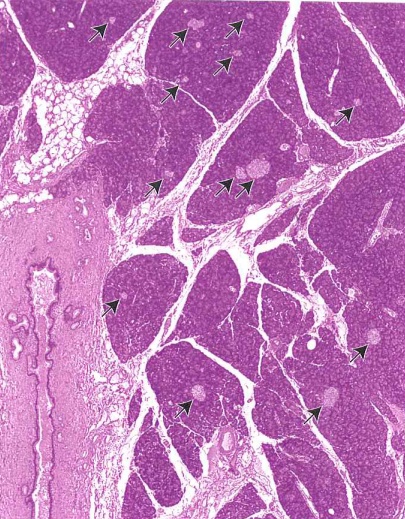 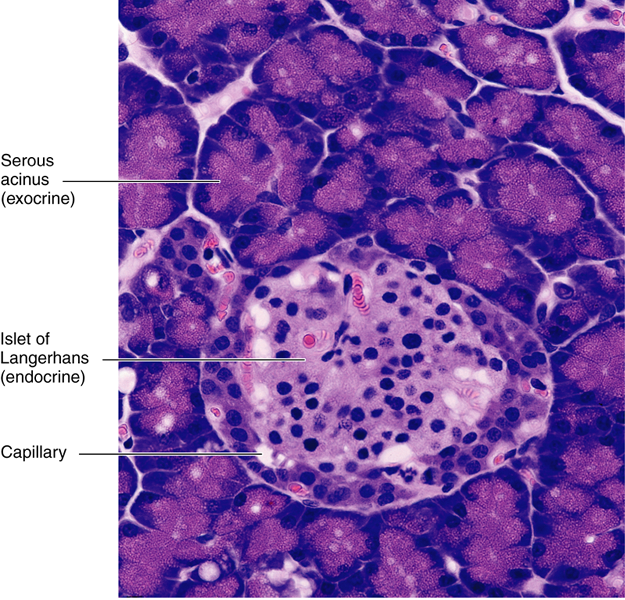 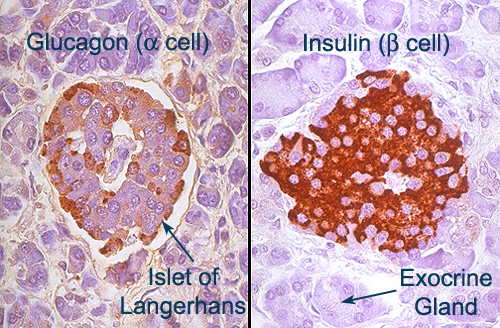 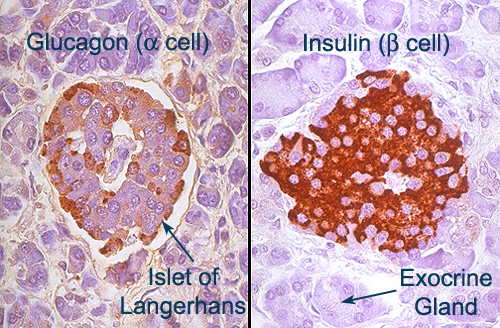 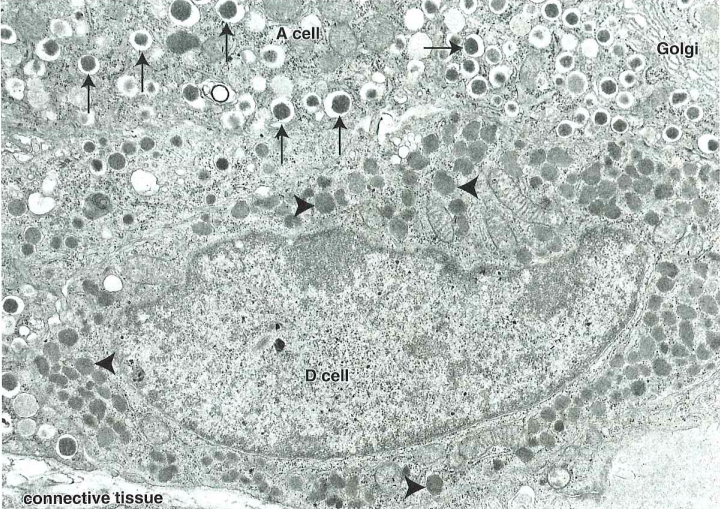 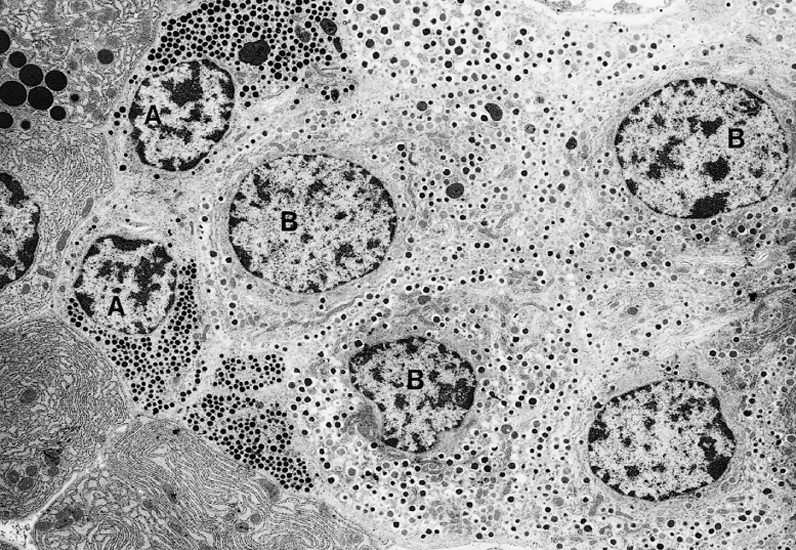 ‹#›
Q1 : Pancreatic acini is …….. acini
A. serous 
B. mucous
C. mixed
 

Q2: Which of the following is correct? 
A. Endocrine part produces hormones.
B. Exocrine part contain islets of Langerhans.
C. Endocrine part contain acini & ducts.
D. islets of Langerhans produce digestive pancreatic enzymes.


Q3: There is …… islets of langerhans in the human pancreas.
A. 80,000
B. 100,000
C. 200,000
D.1,000,000


Q4: Which of the following cells its secretion decrease exocrine secretions of pancreas.?
A. PP cells
B. G cells 
C. D cells 
D. A cells
Q5 : Which of the following is NOT a feature of islets of langerhans?
A. Pale-staining 
B. spherical 
C. scattered 
D. most numerous in the head of pancreas


Q6 : which of the following is true regarding beta cells?
A. constitue 15-20%
B. concentrate in the centre of the islet 
C. secretes glucagon 
D. numerous small granules


Q7: Which of the following cells secretes somatostatin?
A. PP cells
B. G cells 
C. D cells 
D. A cells 

Q8: We can differentiate between cells in the pancreas by ?
A. H & E stain 
B. Immunofluorescence
C. immunohistochemistry
D. routine stains
1.A  2.A  3.D  4.A  5.D  6.B  7.C  8.C
‹#›
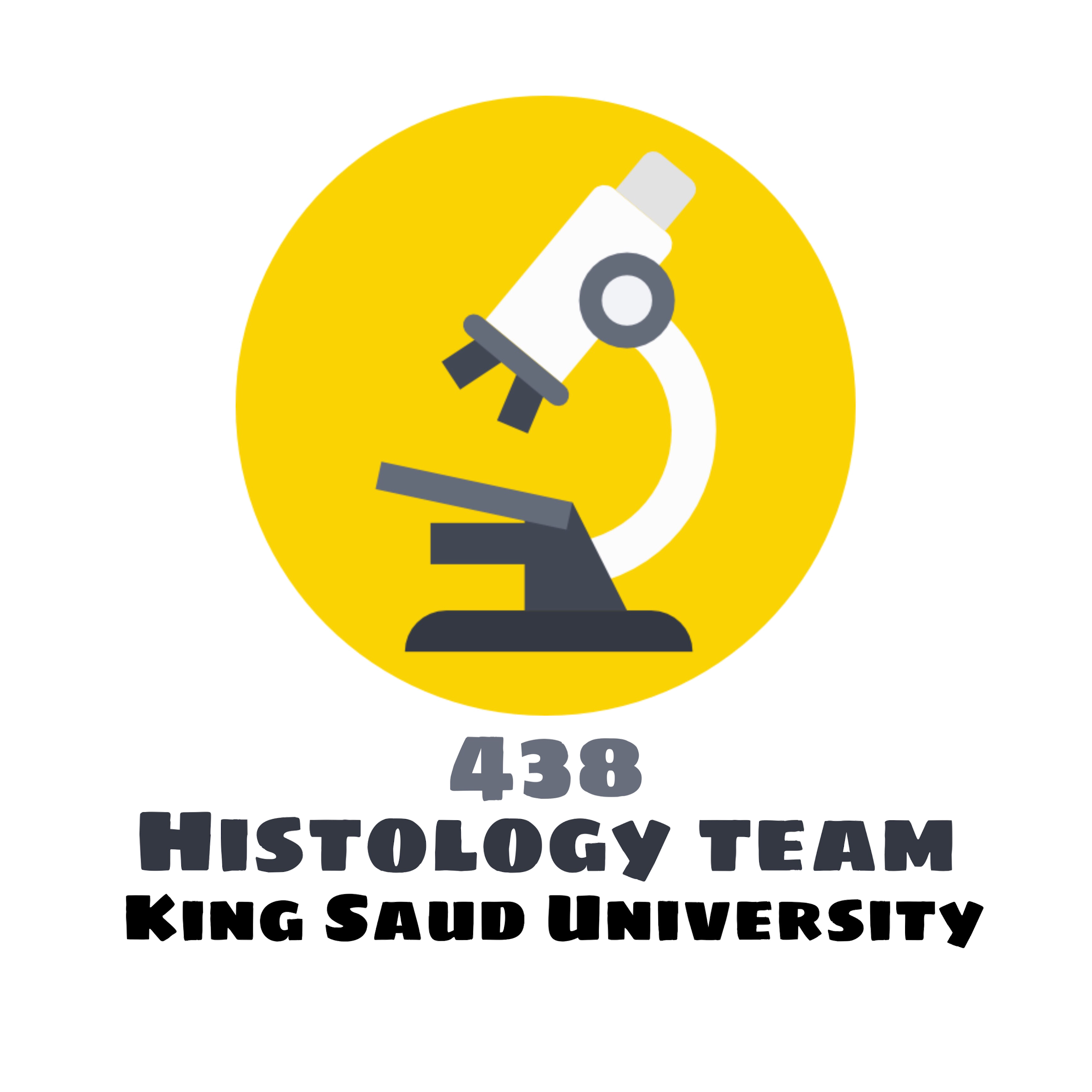 Team Leaders
Abdullah shadid
Sarah Alflaij
Good luck ❤
‹#›